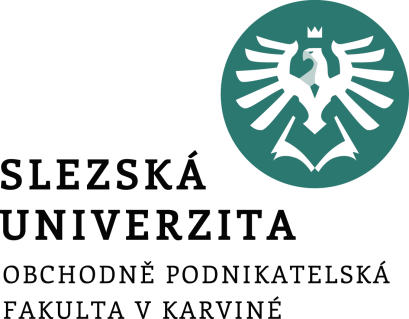 Seminář 07
Ing. et Ing. Michal Halaška, Ph.D.
Pohoda
Příklad č. 1 – řešený
Proveďte hromadnou změnu střediska u vydaných faktur společností SAPPORT a Stavební podnik Pelagonija na „Jihlava Prodejna Jihlava“
1/6
Příklad č. 2 – řešený
Zlikvidujte vybranou vydanou faktury firmě SAPPORT s.r.o.
2/6
Příklad č. 3 – řešený
Vystavte doklad bez nutnosti tvorby vydané faktury na předpis nájemného. Vytvořte pohledávku v hodnotě 3450 Kč (cena uvedena bez DPH) nájemné dle smlouvy číslo 1121513. Odběratelem je firma A-STORES s.r.o. Předpis nájemného vytvořte na dobu 6 měsíců.
3/6
Příklad č. 4 – řešený
Zadejte příkaz k úhradě ve formě tuzemské platby. S využitím příkazu k úhradě uhraďte všechny závazky vůči společnosti Škofin a.s.
4/6
Příklad č. 5 – samostatný
Prostřednictvím agendy pokladna zlikvidujte přijatou fakturu od společnosti Argo a.s. v hodnotě 1500 Kč. (využijte volbu „Úhrada (likvidace s plným výběrem pohledávky nebo závazku)).
5/6
Příklad č. 7 – samostatný
Vyhledejte význam pojmu vzájemný zápočet. A následně proveďte vzájemný zápočet pro firmu AK Media a.s. Že je možné vzájemný zápočet provést ověřte s využitím tiskové sestavy „Doklady pro vzájemné zápočty“. Využijte pohledávky č. 210900003 a 210100011 a přijatou fakturu 211100002.
6/6
Příklad č. 8 – samostatný
Internet of Things in 10 minutes

https://www.youtube.com/watch?v=Fj02iTrWUx0
6/6
Příklad č. 6 – samostatný
What is the Industrial Internet of Things

https://www.youtube.com/watch?v=HmbUJEShA-8
6/6